Distribusi Normal Multivariat
Subtitle
[Speaker Notes: NOTE:
To change the  image on this slide, select the picture and delete it. Then click the Pictures icon in the placeholder to insert your own image.]
AGENDA
Dasar Multivariate Normal Density
Multivariate Normal Density and Properties 
Bivariate Normal Density
Independensi
Menilai Asumsi Normalitas
Dasar Multivariate Normal Density
Secara Umum kerapatan normal berbentuk lonceng dengan beberapa dimensi yang menjadi dasar dalam analisis multivariat.
Teknik yang didasarkan pada asumsi bahwa data dihasilkan dari distribusi normal multivariat. Meskipun data sebenarnya tidak pernah benar-benar normal multivariat.
kerapatan normal sering kali merupakan perkiraan yang berguna untuk populasi "sebenarnya". distribusi.
Salah satu keuntungan dari distribusi normal multivariat berasal dari fakta bahwa secara matematis dapat ditelusuri dan hasil yang "bagus" dapat diperoleh.
Distribusi normal berguna dalam praktiknya karena dua alasan:
Distribusi normal berfungsi sebagai model populasi yang bonafid dalam beberapa kasus
Distribusi sampling dari banyak statistik multivariat perkiraan normal, terlepas dari bentuk populasi induknya, karena efek batas pusat
Banyak permasalahan di dunia nyata secara alami dalam kerangka teori normal. 
Pentingnya distribusi normal terletak pada peran gandanya sebagai model populasi untuk fenomena alam tertentu dan pengambilan sampel perkiraan distribusi untuk banyak statistik
Multivariate Normal Density and Properties
Kepadatan normal multivariat adalah generalisasi dari kerapatan normal univariat ke p ≥ 2 dimensi. Ingatlah bahwa distribusi normal univariat, dengan rata-rata (µ) dan varian (2) memiliki fungsi kerapatan probabilitas :


Kepadatan normal dengan rata-rata (µ) dan varian (2)  pada area terpilih di bawah kurva.




Fungsi ini menghasilkan kurva berbentuk lonceng ditunjukkan pada area perkiraan di bawah kurva dalam ±1 standar deviasi dan ±2 standar deviasi dari mean. 
Area ini mewakili probabilitas untuk variabel acak normal x
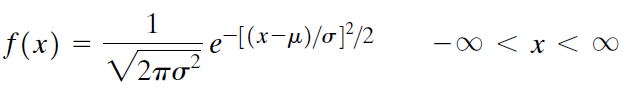 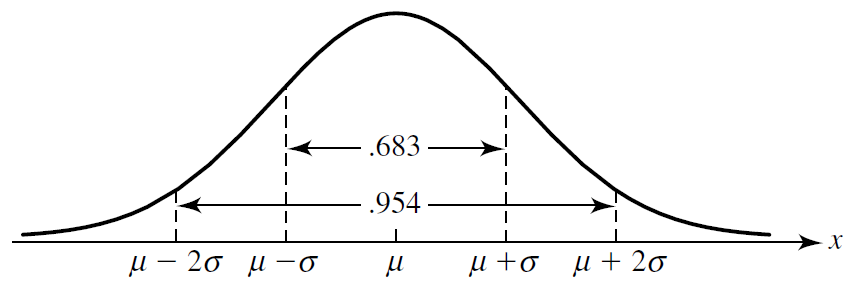 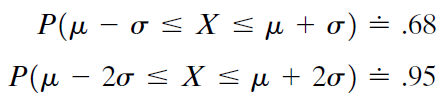 Multivariate Normal Density and Properties
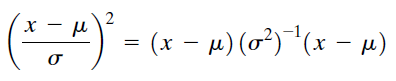 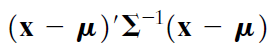 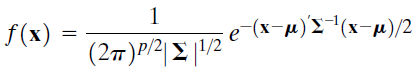 Bivariate Normal Density
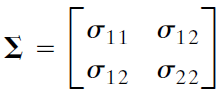 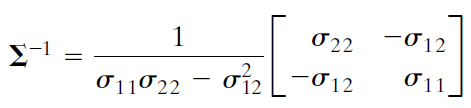 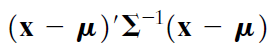 Bivariate Normal Density
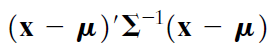 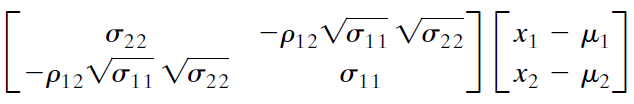 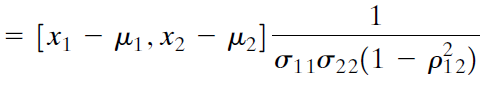 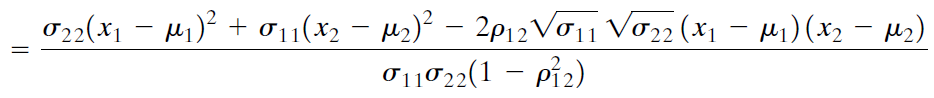 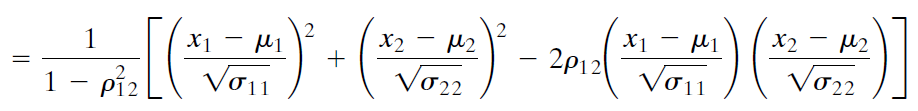 Bivariate Normal Density
Maka nilai || = 11 22 - 212 = 11 22 (1- 212)
Subtitusi : -1 dan ||, maka persamaan bivariate (=2) normal density dengan parameter: µ1, µ2, 11, 22  dan  12 adalah:







Contoh: 
Jika variable random X1 dan X2 tidak berkorelasi, maka 12 = 0
Maka gabungan kerapatan dapat ditulis sebagai dua kerapatan normal univariat yang masing-masing
Menggunakan persamaan univariat.
Maka,  f(x1,x2) = f(x1) f(x2) dengan X1 dan X2 adalah independen..
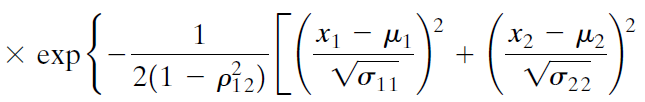 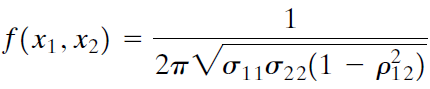 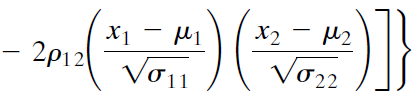 Bivariate Normal Density
Dua distribusi bivariate dengan 
a. 11 = 22  dengan X1 dan X2 independen dan 12 = 0
b. 11 = 22  dengan X1 dan X2 dan 12 = 0,75
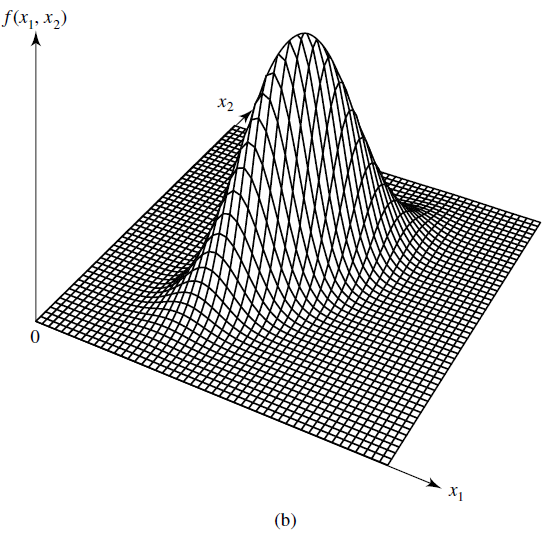 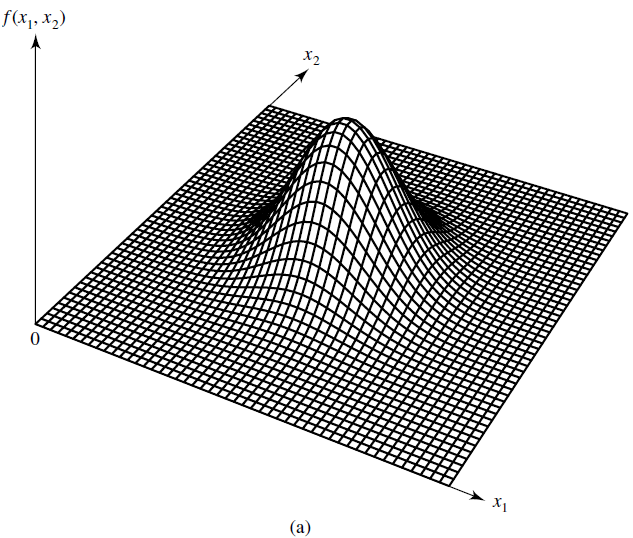 Bivariate Normal Density
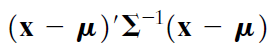 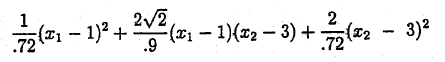 Independensi
Random vektor X memiliki distribusi normal multivariat:
Kombinasi linear dari komponen X terdistribusi secara normal
Semua bagian dari komponen X memiliki distribusi normal (multivariat).
Kovarian Nol berimplikasi bahwa komponen yang sesuai terdistribusi secara independent
Distribusi kondisional dari komponen adalah (multivariat) normal

Jika X terdistribusi normal sebagai : Np(µ,)
    X =  X1 + X2 + … + Xp
  a’X = a1X1 + a2X2 + … + apXp  Terdistribusi sebagai N(a’µ, a’a)

Contoh:
X terdistribusi N3(µ,)
X = X1 + X2 + X3
Independensi
Semua himpunan bagian dari X terdistribusi secara normal. Jika kita mempartisi pada masing-masing X, dengan mean vektor dan matriks kovarians  seperti berikut:



Maka : X1 terdistribusi dengan Nq(µ1,11)
Contoh:
X terdistribusi sebagai N5(µ,) Carilah distribusi dari: 
Kita bisa tuliskan: 


Maka X, µ dan  masing-masing dapat diatur ulang dengan dipartisi sebagai berikut:
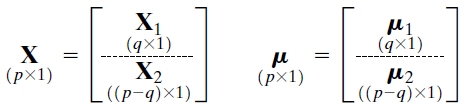 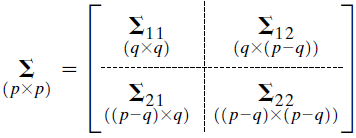 Maka untuk
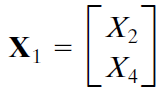 Distribusinya adalah:
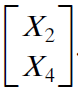 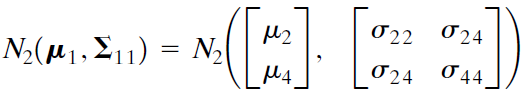 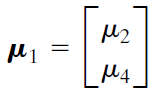 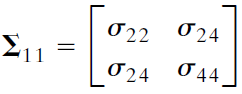 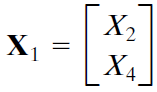 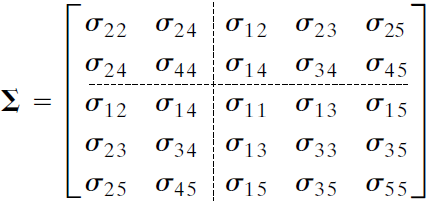 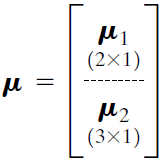 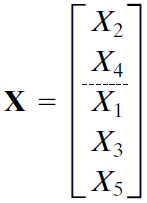 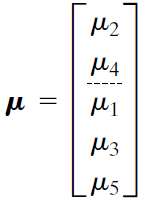 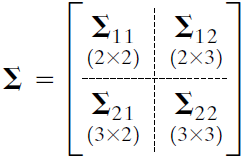 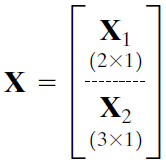 atau
Independensi
Jika        dan        independen, maka Cov(X1,X2) = 0 , q1 x q2 adalah matrik nol.

Jika       adalah                       maka X1 dan X2 adalah independent jika 12 = 0

Jika X1 dan X2 adalah independent dan terdistribusi Nq1(µ1,11) dan Nq2(µ2,22), maka        dapat dikatakan memiliki terdistribusi secara multivariat


Contoh:
Ekuivalen nol kovarians dan independensi untuk normal variable
X dengan N3(µ,) dengan: 
Apakah X1 dan X2  Independen?
Apakah (X1 , X2 ) dan X3 independen?
Jawab:
a. X1 dan X2  memiliki covarian  12 = 1 maka tidak independen
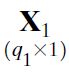 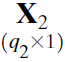 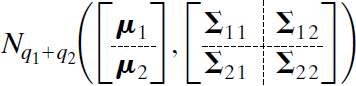 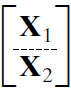 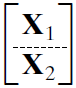 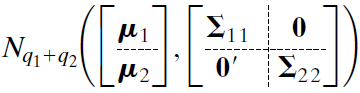 Partisi X dan  adalah
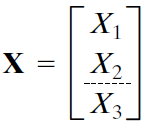 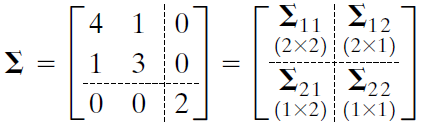 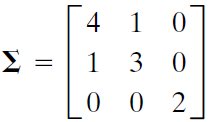 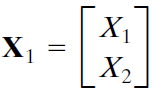 b. Dapat dilihat bahwa            dan X3
   Memiliki matrik kovarian
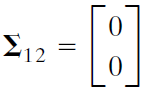 Maka (X1 , X2 ) dan X3 independen
Menilai Asumsi Normalitas
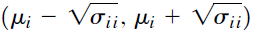 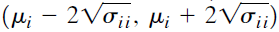 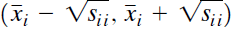 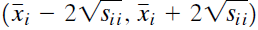 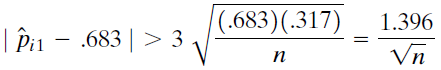 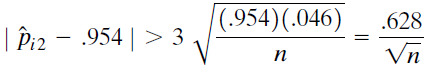 Menilai Asumsi Normalitas
Diagram Plot khusus yang disebut plot Q–Q dapat digunakan untuk menilai asumsi normalitas
Plot ini dapat dibuat untuk distribusi marjinal pengamatan sampel pada setiap variabel.
Data observasi diurut dari yang paling kecil sampai yang terbesar.
pada dasarnya, plot dari kuantil sampel versus kuantil yang diharapkan diamati jika pengamatan benar-benar terdistribusi secara normal.
Ketika titik-titik terletak sangat dekat di sepanjang garis lurus, asumsi normalitas tetap dapat dipertahankan.
Normalitas diragukan jika titik-titik menyimpang dari garis lurus.
Pola penyimpangan dapat memberikan petunjuk tentang sifat ketidaknormalan tersebut
Setelah alasan ketidaknormalan diidentifikasi, tindakan korektif seringkali dapat dilakukan.
jika x1,x2, … , xn merupakan n observasi pada setiap karakteristik tunggal Xi, maka
x(1)  x(2)  …  xn mewakili observasi ini setelah diurutkan menurut besarnya, maka 



p(j) adalah probalitas yang nilainya kurang atau sama dengan q(j)
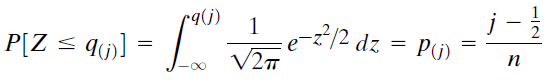 Menilai Asumsi Normalitas
Contoh
Gambarlah diagram Q-Q plot dengan 10 sample seperti di bawah ini:
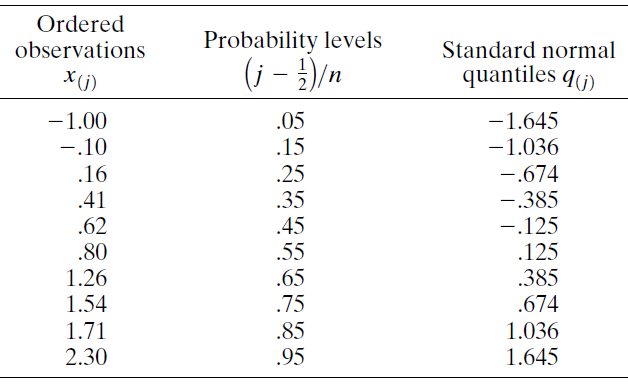 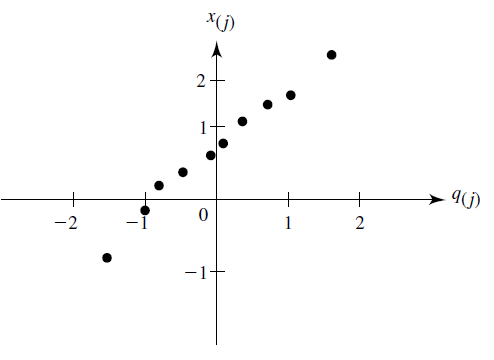 Tugas
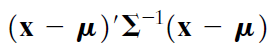 Tugas
Contoh
Tingkat pengemblian suatu perusahaandapat dilihat pada tabel di bawah ini:
a. Carilah Level probabilitas!
b. Carilah standar normal quantil!
c. Gambarlah grafik Q-Q plot!
TERIMAKSIH